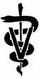 Cardiology
Dr. Ed Neufeld  B.A. M.Div. D.V.M.
Chief Complaint
Brutus  is a 3 year old neutered Boxer with a history syncope.
Brutus
History
Yesterday Brutus fainted (syncope)
He seemed to recover in a few minutes
Now he seems quite normal
Physical Examination
Heart Rate 160 bpm
No cardiac murmur
No pulmonary congestion detected
Problem List
Syncope 
Increased heart rate
Rule Outs
List all the Possible Diagnoses
This list is your Rule Out list
Rule Outs
DCM – Dilated Cardiomyopathy
Mitral valve endocardiosis
Pericardial Effusion, 
HCM – Hypertrophic Cardiomegaly
Heartworm 
Boxer cardiomyopathy
Eliminating Rule Outs
Which diagnoses are unlikely from 

Clinical Signs 
History
Rule Outs Based on HX/PE
DCM  – likely because usually in large dogs
MR –unlikely usually small dogs with murmurs
Pericardial Effusion –unlikely can hear the heart 
HCM – unlikely because usually in cats
Boxer cardiomyopathy – likely because of the breed and increased heart rate.
The Plan
What is your PLAN ?
Plan
Thoracic Radiograph
ECG
Echocardiogram
Radiographs
Left Lateral View 
Dorsal Ventral View
Left Lateral Thorax
Ventral Dorsal Thorax
Radiograph Evaluation
List all the abnormal radiographic signs that you see on the previous radiographs
Radiographic Signs
No visible lesions 
The radiographs are normal
CBC/Chemistry/Urinalysis
All parameters are within normal range
Normal ECG
ECG - our dog
Ventricular Tachycardia
ECG with VPC’s – VPC’s not always present
VPC
Echocardiogram
Echocardiogram – Normal
New Problem List?
Problem List
Ventricular Tachycardia 
Ventricular Premature Complex's (VPC) .
VPC’s  (not always present.   Recommend using a Holter 24 hour monitoring)
What is your Diagnosis?
What is your diagnosis ?  
What is the etiology?
Final Diagnosis
Boxer Cardiomyopathy
Genetic basis suspected
Treatment Plan
Treat Ventricular Tachycardia
Use: Beta Blocker to slow the heart 
 
Sotalol (beta blocker)
Prognosis
Guarded
Owners should be advised that dogs are always at risk of sudden death.  

Poor prognosis:  if Congestive Heart Failure developes with ventricular dilatation.
The End
[Speaker Notes: We will address the issues we experienced in formulating card sort statements and conducting the card sort interviews. For each of the issues identified we developed specific strategies.]
[Speaker Notes: We will address the issues we experienced in formulating card sort statements and conducting the card sort interviews. For each of the issues identified we developed specific strategies.]
[Speaker Notes: We will address the issues we experienced in formulating card sort statements and conducting the card sort interviews. For each of the issues identified we developed specific strategies.]
[Speaker Notes: We will address the issues we experienced in formulating card sort statements and conducting the card sort interviews. For each of the issues identified we developed specific strategies.]
[Speaker Notes: We will address the issues we experienced in formulating card sort statements and conducting the card sort interviews. For each of the issues identified we developed specific strategies.]
[Speaker Notes: We will address the issues we experienced in formulating card sort statements and conducting the card sort interviews. For each of the issues identified we developed specific strategies.]
[Speaker Notes: We will address the issues we experienced in formulating card sort statements and conducting the card sort interviews. For each of the issues identified we developed specific strategies.]
[Speaker Notes: We will address the issues we experienced in formulating card sort statements and conducting the card sort interviews. For each of the issues identified we developed specific strategies.]
[Speaker Notes: We will address the issues we experienced in formulating card sort statements and conducting the card sort interviews. For each of the issues identified we developed specific strategies.]
[Speaker Notes: We will address the issues we experienced in formulating card sort statements and conducting the card sort interviews. For each of the issues identified we developed specific strategies.]
[Speaker Notes: We will address the issues we experienced in formulating card sort statements and conducting the card sort interviews. For each of the issues identified we developed specific strategies.]
[Speaker Notes: We will address the issues we experienced in formulating card sort statements and conducting the card sort interviews. For each of the issues identified we developed specific strategies.]
[Speaker Notes: We will address the issues we experienced in formulating card sort statements and conducting the card sort interviews. For each of the issues identified we developed specific strategies.]
[Speaker Notes: We will address the issues we experienced in formulating card sort statements and conducting the card sort interviews. For each of the issues identified we developed specific strategies.]
[Speaker Notes: We will address the issues we experienced in formulating card sort statements and conducting the card sort interviews. For each of the issues identified we developed specific strategies.]
[Speaker Notes: We will address the issues we experienced in formulating card sort statements and conducting the card sort interviews. For each of the issues identified we developed specific strategies.]
[Speaker Notes: We will address the issues we experienced in formulating card sort statements and conducting the card sort interviews. For each of the issues identified we developed specific strategies.]
[Speaker Notes: We will address the issues we experienced in formulating card sort statements and conducting the card sort interviews. For each of the issues identified we developed specific strategies.]
[Speaker Notes: We will address the issues we experienced in formulating card sort statements and conducting the card sort interviews. For each of the issues identified we developed specific strategies.]
[Speaker Notes: We will address the issues we experienced in formulating card sort statements and conducting the card sort interviews. For each of the issues identified we developed specific strategies.]
[Speaker Notes: We will address the issues we experienced in formulating card sort statements and conducting the card sort interviews. For each of the issues identified we developed specific strategies.]
[Speaker Notes: We will address the issues we experienced in formulating card sort statements and conducting the card sort interviews. For each of the issues identified we developed specific strategies.]
[Speaker Notes: We will address the issues we experienced in formulating card sort statements and conducting the card sort interviews. For each of the issues identified we developed specific strategies.]
[Speaker Notes: We will address the issues we experienced in formulating card sort statements and conducting the card sort interviews. For each of the issues identified we developed specific strategies.]
[Speaker Notes: We will address the issues we experienced in formulating card sort statements and conducting the card sort interviews. For each of the issues identified we developed specific strategies.]
[Speaker Notes: We will address the issues we experienced in formulating card sort statements and conducting the card sort interviews. For each of the issues identified we developed specific strategies.]
[Speaker Notes: We will address the issues we experienced in formulating card sort statements and conducting the card sort interviews. For each of the issues identified we developed specific strategies.]
[Speaker Notes: Some researchers describe card or pile sorts as “invention activity” [Nastasi & Berg (1999) in their discussion of ethnography and intervention programs refer to pile sorts in program implementation as “intervention activity to promote understanding of individual and collective meaning of key constructs” (p. 9).]
At the end of each interview, women were given the opportunity to reflect on their experience of doing the card sort activities. Many women expressed how good it was to realize that they were not alone in their caregiving struggles. “I’m not the only one feeling this way.”
These women were in the midst of heavy caregiving work and acknowledged that they rarely sits had the time to think about their caregiving because they had “to keep carrying on.” CSA-14
Women also valued the opportunity to help other caregivers through their participation in research and reassured the researchers repeatedly that although their time was limited due to their caregiving they were willing to be further involved in this research because they hoped that it would make a difference for other caregivers.]
[Speaker Notes: Some researchers describe card or pile sorts as “invention activity” [Nastasi & Berg (1999) in their discussion of ethnography and intervention programs refer to pile sorts in program implementation as “intervention activity to promote understanding of individual and collective meaning of key constructs” (p. 9).]
At the end of each interview, women were given the opportunity to reflect on their experience of doing the card sort activities. Many women expressed how good it was to realize that they were not alone in their caregiving struggles. “I’m not the only one feeling this way.”
These women were in the midst of heavy caregiving work and acknowledged that they rarely sits had the time to think about their caregiving because they had “to keep carrying on.” CSA-14
Women also valued the opportunity to help other caregivers through their participation in research and reassured the researchers repeatedly that although their time was limited due to their caregiving they were willing to be further involved in this research because they hoped that it would make a difference for other caregivers.]
[Speaker Notes: Some researchers describe card or pile sorts as “invention activity” [Nastasi & Berg (1999) in their discussion of ethnography and intervention programs refer to pile sorts in program implementation as “intervention activity to promote understanding of individual and collective meaning of key constructs” (p. 9).]
At the end of each interview, women were given the opportunity to reflect on their experience of doing the card sort activities. Many women expressed how good it was to realize that they were not alone in their caregiving struggles. “I’m not the only one feeling this way.”
These women were in the midst of heavy caregiving work and acknowledged that they rarely sits had the time to think about their caregiving because they had “to keep carrying on.” CSA-14
Women also valued the opportunity to help other caregivers through their participation in research and reassured the researchers repeatedly that although their time was limited due to their caregiving they were willing to be further involved in this research because they hoped that it would make a difference for other caregivers.]
[Speaker Notes: Some researchers describe card or pile sorts as “invention activity” [Nastasi & Berg (1999) in their discussion of ethnography and intervention programs refer to pile sorts in program implementation as “intervention activity to promote understanding of individual and collective meaning of key constructs” (p. 9).]
At the end of each interview, women were given the opportunity to reflect on their experience of doing the card sort activities. Many women expressed how good it was to realize that they were not alone in their caregiving struggles. “I’m not the only one feeling this way.”
These women were in the midst of heavy caregiving work and acknowledged that they rarely sits had the time to think about their caregiving because they had “to keep carrying on.” CSA-14
Women also valued the opportunity to help other caregivers through their participation in research and reassured the researchers repeatedly that although their time was limited due to their caregiving they were willing to be further involved in this research because they hoped that it would make a difference for other caregivers.]
[Speaker Notes: Some researchers describe card or pile sorts as “invention activity” [Nastasi & Berg (1999) in their discussion of ethnography and intervention programs refer to pile sorts in program implementation as “intervention activity to promote understanding of individual and collective meaning of key constructs” (p. 9).]
At the end of each interview, women were given the opportunity to reflect on their experience of doing the card sort activities. Many women expressed how good it was to realize that they were not alone in their caregiving struggles. “I’m not the only one feeling this way.”
These women were in the midst of heavy caregiving work and acknowledged that they rarely sits had the time to think about their caregiving because they had “to keep carrying on.” CSA-14
Women also valued the opportunity to help other caregivers through their participation in research and reassured the researchers repeatedly that although their time was limited due to their caregiving they were willing to be further involved in this research because they hoped that it would make a difference for other caregivers.]